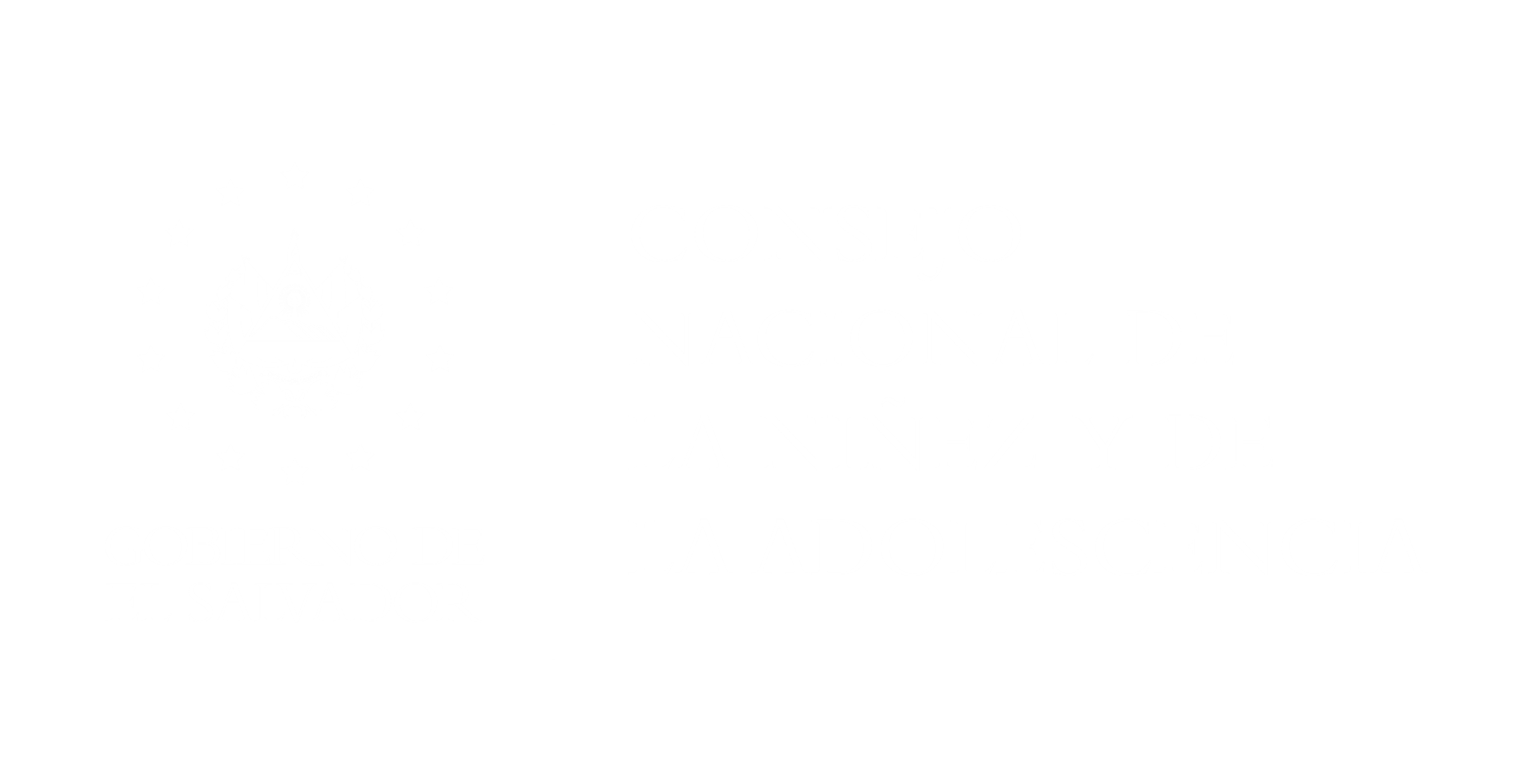 Informe
Juntas de Protección de la Niñez y de la Adolescencia
Enero  -  diciembre 2020
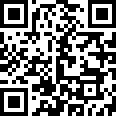 Versión
Digital
Departamento de Informática
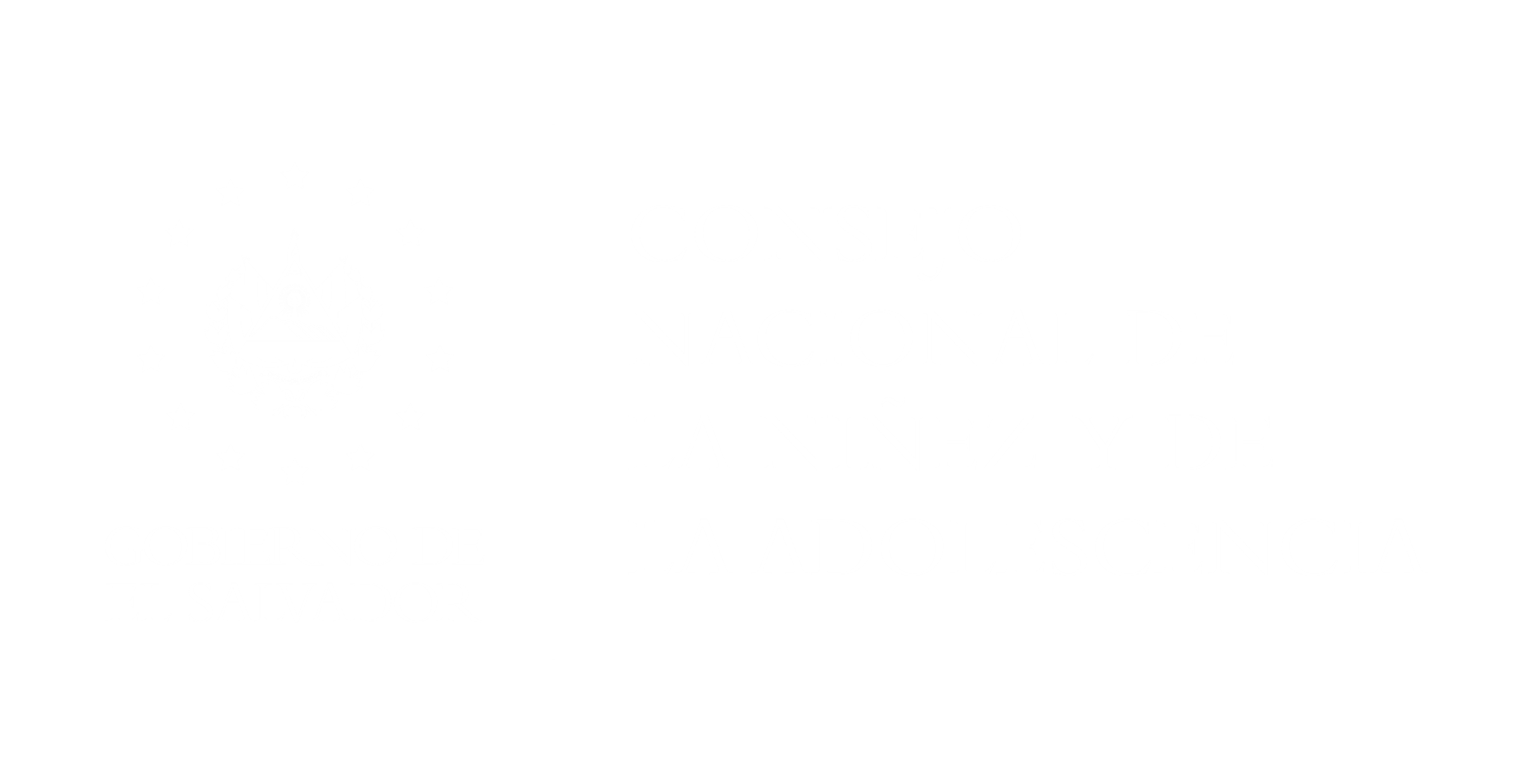 app.conna.gob.sv/sinaes/
www.conna.gob.sv
www
www
2020
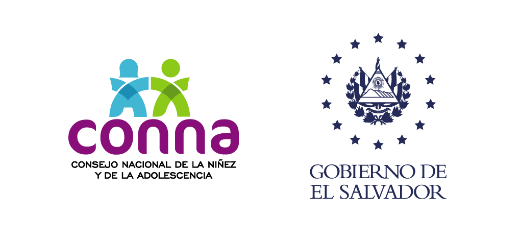 Resumen estadístico de Juntas de Protección
ENE-DIC
Presuntas 
víctimas de 
amenazas o vulneración
Presuntas
 amenazas o 
vulneraciones 
a derechos
9,416
11,277
13,369
Casos
 recibidos
Forma de recepción de los casos
Casos por Junta de Protección
89.23%
8,402 avisos
10.00%
942 denuncias
0.76%
72 de oficio
Presuntas amenazas o vulneraciones a derechos
Presuntas víctimas de amenazas o vulneración
3,544 niños y adolescentes hombres
7,096 niñas y adolescentes mujeres
637
se desconoce sexo y edad
%  5.16
% 14.18
% 18.29
% 62.37
31.43%
5.65%
62.92%
1,896
2,445
8,338
690
Otro
Nivel de vida digno y adecuado
Salud
Integridad Personal
Juntas de Protección
Medidas
Resolución de casos
4,934
11,401
732
1,273
3,468
Cautelares
Sin audiencia única
Audiencias únicas
Otras formas
Administrativas
Fuente: Sistema de Información de Denuncias - SID 2021, Departamento de Informática
2020
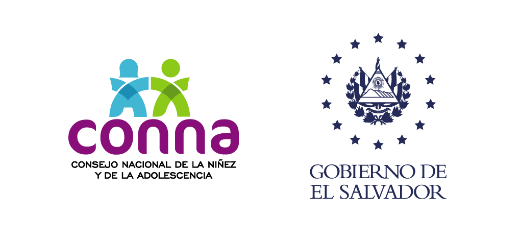 Casos
recibidos en
ENE-DIC
Juntas de Protección
Gráfica 1
Total 9,416 casos recibidos en Juntas de Protección
De enero a diciembre 2020, las Juntas de Protección recibieron 9,416 casos por presunta amenaza o vulneración a derechos de niñas, niños y adolescentes. Las Juntas de San Miguel, La Libertad y Sonsonate reportan la mayor cantidad.
Juntas de Protección
Fuente: Sistema de Información de Denuncias - SID 2021, Departamento de Informática
2020
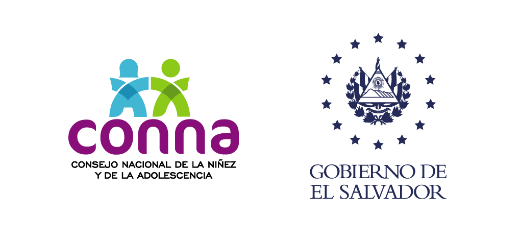 Forma
de recepción
ENE-DIC
de los casos
Gráfica 2
8,402 avisos
Constituye el acto de informar o de poner en conocimiento en Juntas de Protección hechos que configuren una posible amenaza o vulneración de derechos de niñas, niños y adolescentes, (No es requisito registrar los datos personales de la persona que da aviso)
89.23%
942 denuncias
10.00%
Es el medio a través del cual una persona directamente perjudicada o no, informa en Junta de Protección un hecho que constituye una amenaza o vulneración a derechos de niñas, niños y adolescentes.
(Es requisito registrar los datos personales de la persona que denuncia)
0.76%
72 de oficio
Forma de inicio del procedimiento administrativo, cuando la misma autoridad (CONNA)  es quien ha tenido el conocimiento, de una acción u omisión que posiblemente constituya una amenaza o vulneración de derechos, sin haber mediado un aviso o denuncia.
9,416 casos recibidos
8,402 provienen de avisos (89.23%), 942 por denuncias (10.00%) y 72 son por actuaciones de oficio (0.76%)
Juntas de Protección
Fuente: Sistema de Información de Denuncias - SID 2021, Departamento de Informática
2020
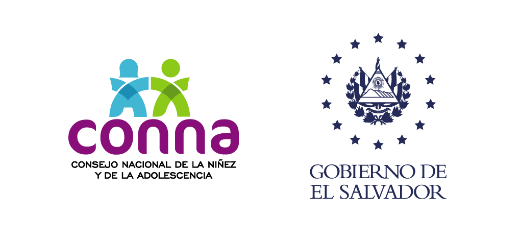 Presuntas
víctimas de amenazas
ENE-DIC
o vulneraciones a derechos
Gráfica 3
11,277
  Presuntas víctimas
62.92%
31.43%
7,096 niñas y adolescentes mujeres
3,544 niños y adolescentes hombres
637 
* se desconoce sexo y edad
5.65%
22.72%
9.92%
40.21%
21.50%
2,562
Niñas 
0-11 años
1,119 
Adolescente
hombre
12-17 años
4,534 
Adolescente
mujer
12-17 años
2,425 
Niños
0-11 años
22.22%
22.22%
11,277 presuntas víctimas de amenazas o vulneraciones a sus derechos.
De enero a diciembre 2020, el total de presuntas víctimas ascendió a 11,277 personas; el 62.92% fueron  niñas y adolescentes mujeres y el  31.43% niños y adolescentes hombres.
Juntas de Protección
Nota: existen casos donde se identifica a más de una niña, niño o adolescente, por lo tanto la cantidad de presuntas víctimas es superior al total de casos recibidos.
* Se desconoce sexo y edad: al momento de la recepción del caso la persona que da aviso o denunciante no pudo establecer el sexo o edad de la niña, niño o adolescente.
Fuente: Sistema de Información de Denuncias - SID 2021, Departamento de Informática
2020
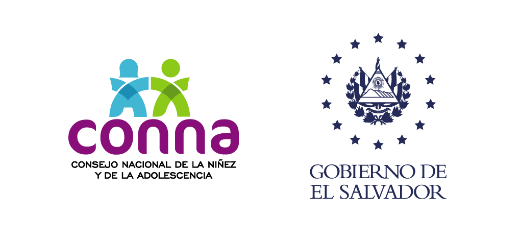 Amenazas
o vulneraciones
ENE-DIC
a los derechos de
Gráfica 4
niñas, niños y adolescentes según la LEPINA
13,369 supuestas amenazas o vulneraciones a derechos
Las amenazas o vulneraciones a derechos más frecuentes son:
8.338 a la integridad personal 62.37%
2.445 a la salud 18.29%
690 a la educación y cultura 5.16%.
% 
5.16
%  4.11
% 4.02
% 1.94
% 2.47
% 1.64
% 62.37
% 18.29
Derecho a la educación
 y cultura
Derecho a un nivel de
vida digno y adecuado
Derecho a la 
Integridad Personal
Derecho a la salud
Libertad de tránsito
Protección especial frente 
al  traslado y retención ilícitos
Derecho a mantener relaciones personales con su madre y padre
Otros derechos
Juntas de Protección
Nota: Existen casos en los cuales  una niña, niño o adolescente puede ser vulnerado en más de un derecho.
Fuente: Sistema de Información de Denuncias - SID 2021, Departamento de Informática
2020
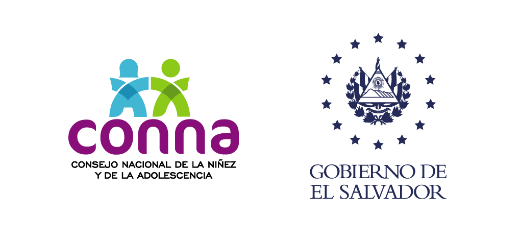 Derecho
a la integridad
ENE-DIC
personal
Gráfica 5
Las niñas, niños y adolescentes tienen derecho a que se respete su integridad personal, la cual comprende la integridad física, psicológica, cultural, moral, emocional y sexual.
8,338
amenazas o vulneraciones a la integridad personal
5,496
50.06%
Física
2,685
24.46%
Sexual
1,622
14.77%
Psicológica
Integridad 
personal
1,057
9.63%
Emocional
114
1.04%
Moral
Cultural
5
0.05%
10,979 afectaciones
De enero a diciembre 2020, se registran 8,338 presuntas amenazas o vulneraciones al derecho a la integridad personal; identificando 10,979 afectaciones, de las que el 50.06% son en contra de la integridad física y el 24.46% a la integridad sexual.
Juntas de Protección
Nota: Al desagregar las amenazas o vulneraciones al derecho a la Integridad Personal, encontramos que una niña, niño o adolescente puede verse afectado en dos o más aspectos de su integridad personal; por tanto la cantidad de presuntas amenazas o vulneraciones al derecho a la Integridad Personal es menor al de las afectaciones.
Fuente: Sistema de Información de Denuncias - SID 2021, Departamento de Informática
2020
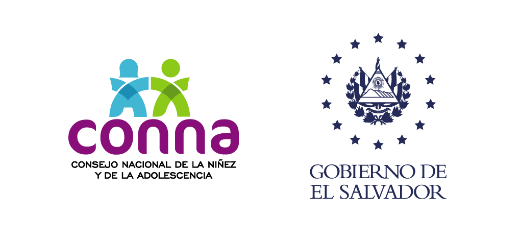 Medidas
ENE-DIC
cautelares
Gráfica 6
Total 11,401 de medidas cautelares
Medidas cautelares: medidas de protección dictadas en cualquier etapa del procedimiento administrativo antes de la audiencia única, para la adecuada protección de los derechos de niñas, niños y adolescentes. Estas pueden ser: orden de tratamiento medico, orden de matricula escolar, evaluación psicológica entre otras.
Juntas de Protección
Fuente: Sistema de Información de Denuncias - SID 2021, Departamento de Informática
2020
Acogimientos
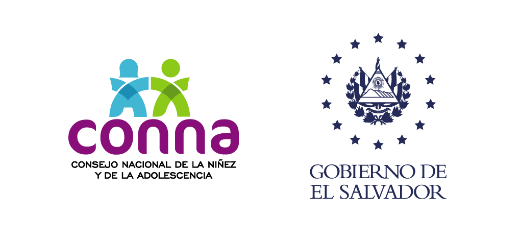 de emergencia
ENE-DIC
Gráfica 7
335
Institucionales
89
Familiares
Total 424 casos con medidas de acogimiento de emergencia
Juntas de Protección
Acogimiento de emergencia: Es una medida excepcional y provisional emitida en situaciones de extrema urgencia en favor de una niña, niño o adolescente y consiste en la separación de su entorno familiar, y por la cual se confía su cuidado a personas idóneas por medio de acogimiento familiar o al ISNA a través del acogimiento institucional con un máximo de quince días continuos.
Fuente: Sistema de Información de Denuncias - SID 2021, Departamento de Informática
2020
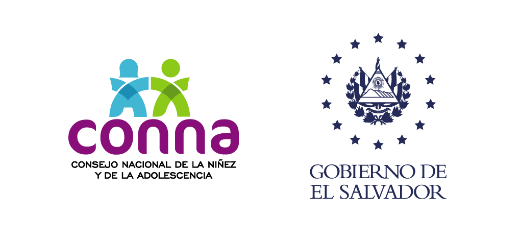 Remisión
ENE-DIC
a JENA
Gráfica 8
Total 111 casos remitidos a JENA
JENA: Juzgado Especializado de la Niñez y Adolescencia

Remitido a JENA: Envío de diligencias administrativas para el pronunciamiento o ratificación de las medidas.
Juntas de Protección
Fuente: Sistema de Información de Denuncias - SID 2021, Departamento de Informática
2020
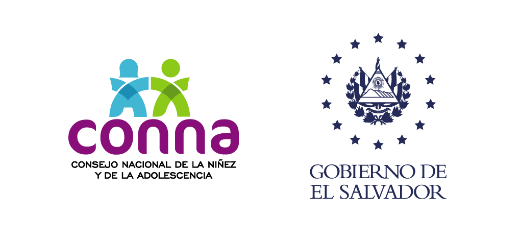 Audiencias
ENE-DIC
únicas
Gráfica 9
Total 732 audiencias únicas realizadas
Audiencia Única: Constituye la etapa donde se exponen los hechos de las posibles vulneraciones a derechos de niñas, niños y adolescentes de forma oral ante los miembros de la Junta de Protección.  Al finalizar la audiencia los miembros de Junta de Protección. dictan medidas de protección o  declaran la no vulneración a derechos.
Juntas de Protección
Fuente: Sistema de Información de Denuncias - SID 2021, Departamento de Informática
2020
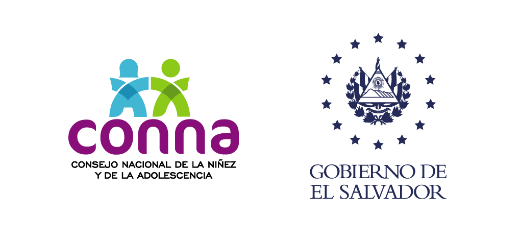 Resolución
sin
ENE-DIC
audiencia única
Gráfica 10
Total 1,273 casos con resolución sin audiencia única
Resolución sin audiencia única: Cuando no es posible celebrar una audiencia única se exponen los hechos de las amenazas vulneraciones a derechos de niñas, niños y adolescentes sin la comparecencia de las partes. Mediante un auto motivado los miembros de Junta de Protección se pronuncian sobre los hechos declarando la inexistencia o existencia de la amenaza o vulneración, dictando medidas de protección o una sanción.
Juntas de Protección
Fuente: Sistema de Información de Denuncias - SID 2021, Departamento de Informática
2020
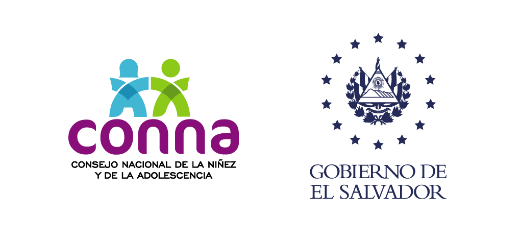 administrativas
Medidas
ENE-DIC
de protección
Gráfica 11
Total 4,934 medidas administrativas de protección
Medidas administrativas: medidas de protección dictadas en audiencia única o resolución sin audiencia para la adecuada protección de los derechos de niñas, niños y adolescentes.
Juntas de Protección
Fuente: Sistema de Información de Denuncias - SID 2021, Departamento de Informática
2020
Otras
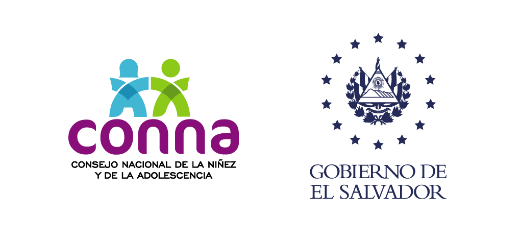 formas
ENE-DIC
de finalización
Gráfica 12
1,984
Los hechos denunciados no configuran una amenaza o violación.
(Incluidas las improponibilidades sobrevenidas)
Improponibilidades
138 
Incompetencias
Cuando la demanda carece de alguno de los requisitos mínimos exigidos; siempre y cuando se le brinde al avisante o denunciante la oportunidad de corregir las omisiones o deficiencias del aviso o de la denuncia. (Incluidas las inadminisbilidades sobrevenidas)
8,338
212 
Incompetencias
Casos para los cuales no se cuenta con la competencia o jurisdicción para actuar o proceder.
Casos finalizados
62 
Improcedencias
1,984 
Acumulados
La unión de dos casos registrados en los que se exponen los mismos hechos.
Juntas de Protección
Fuente: Sistema de Información de Denuncias - SID 2021, Departamento de Informática
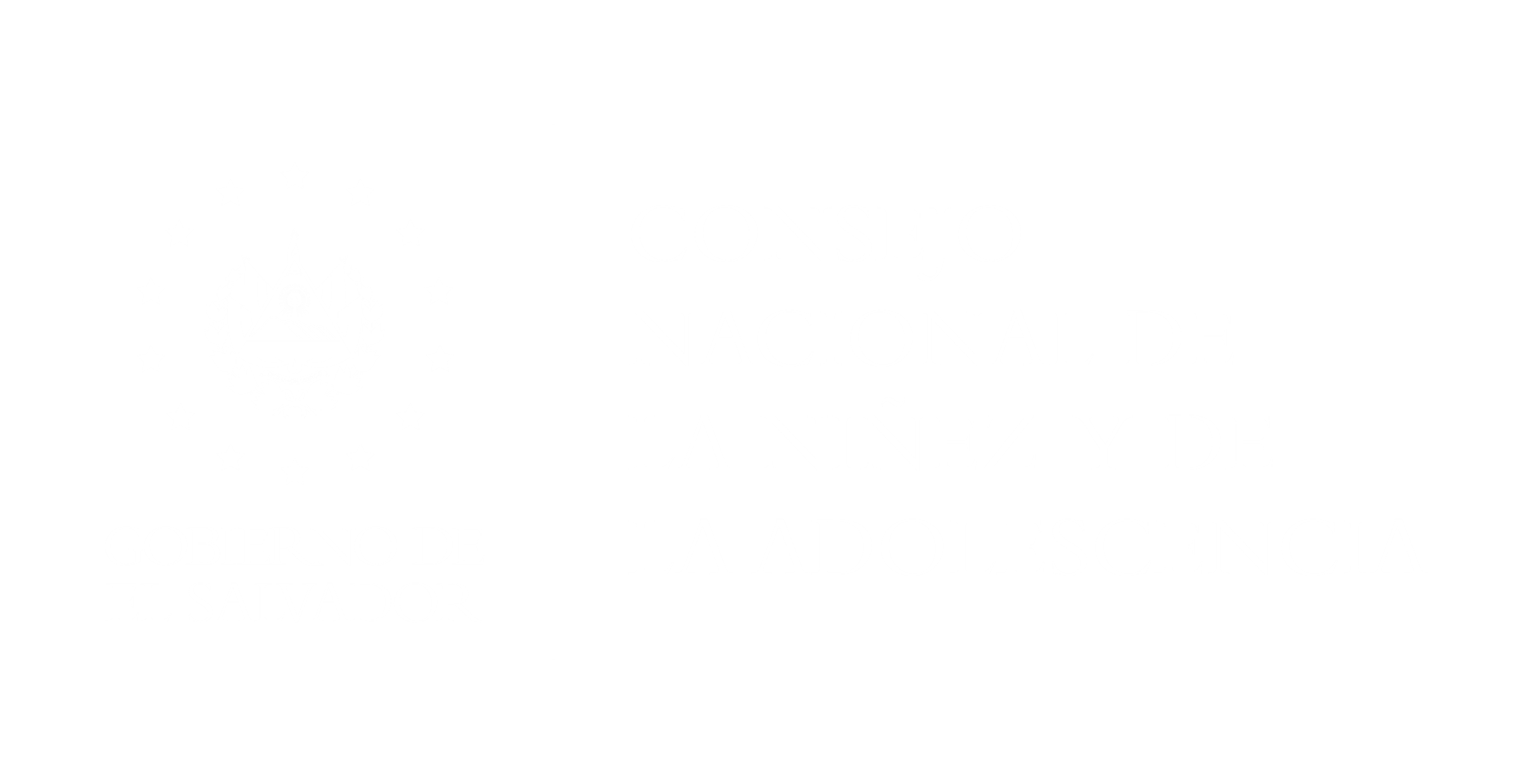